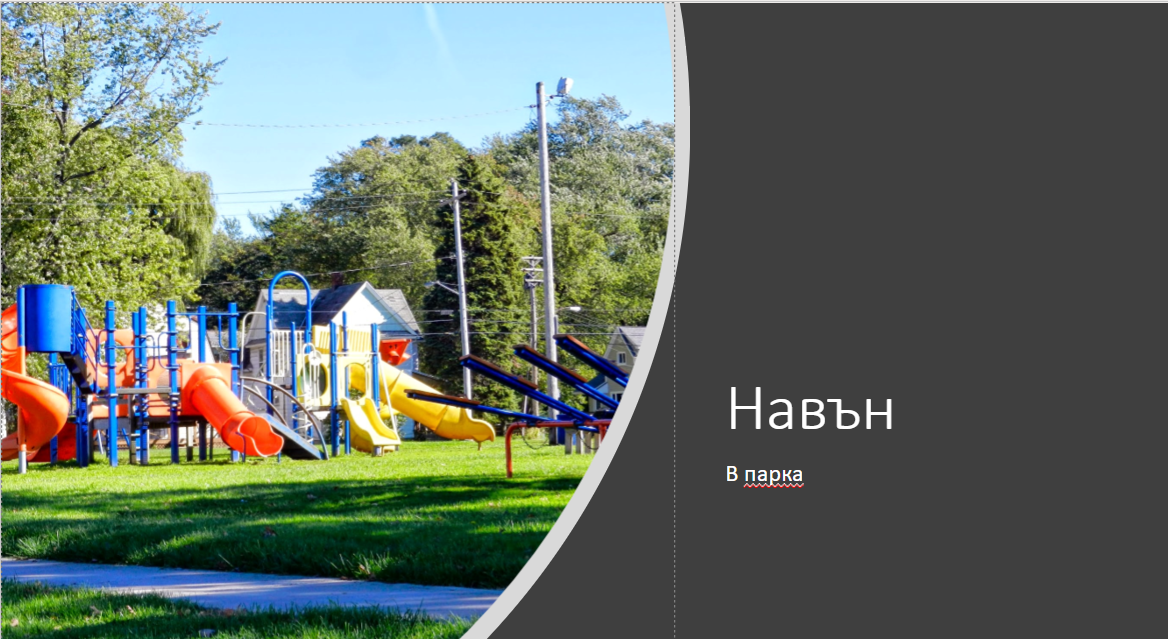 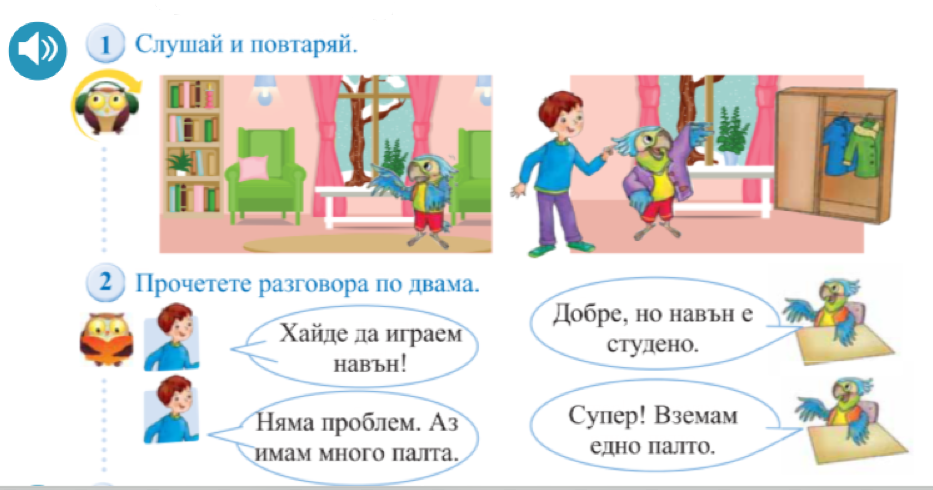 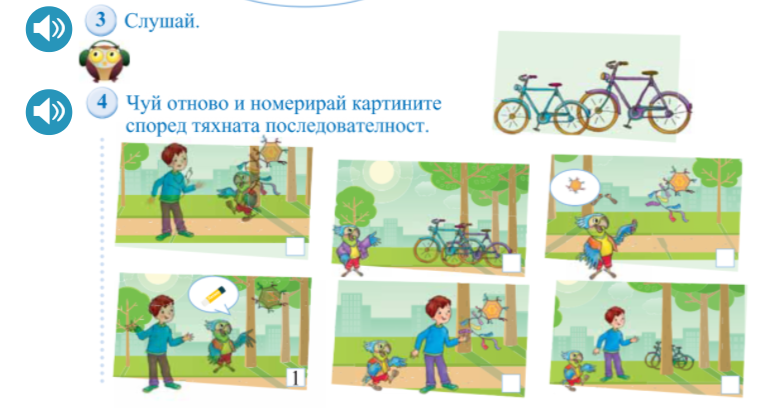 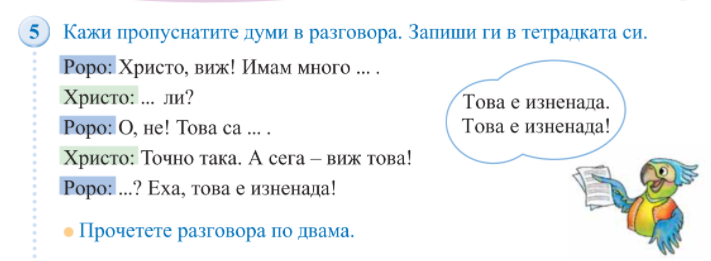 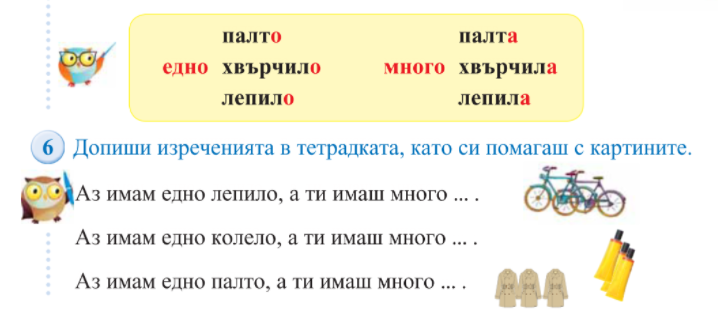 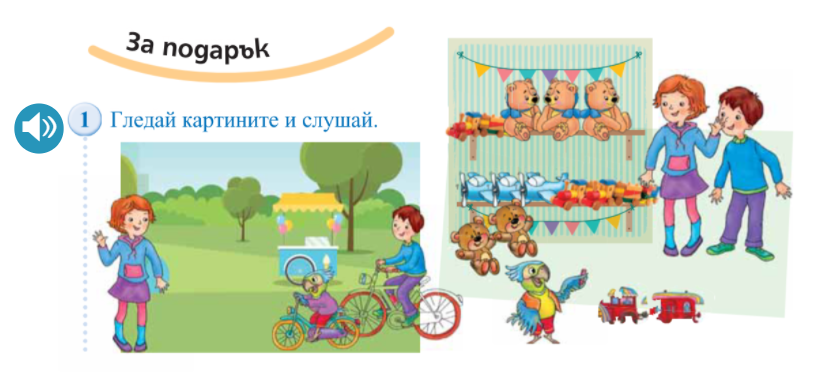 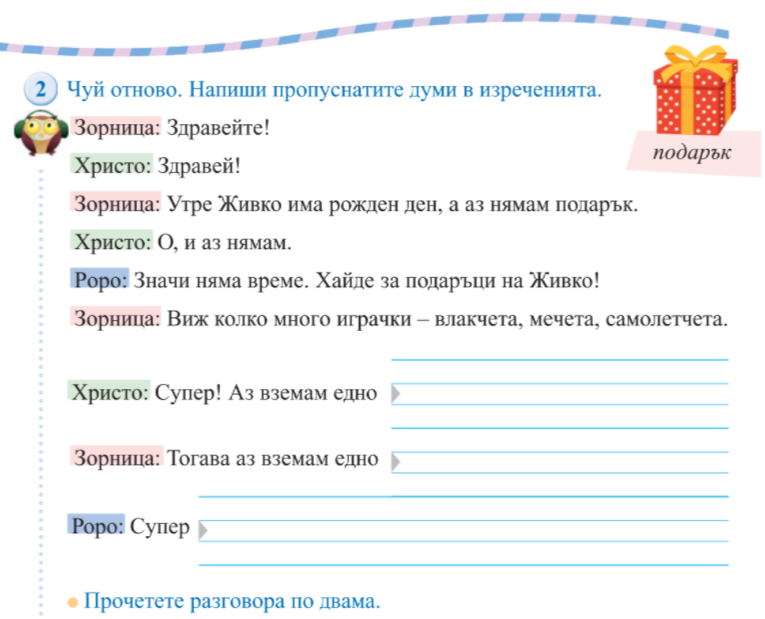 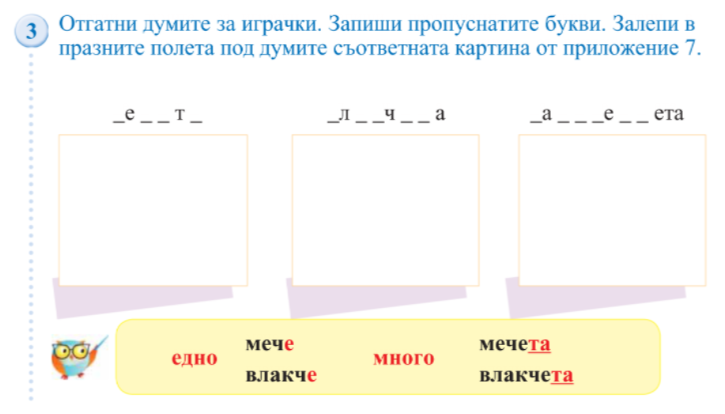 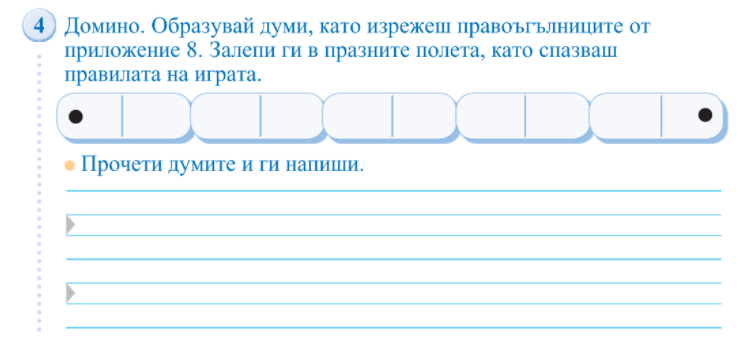 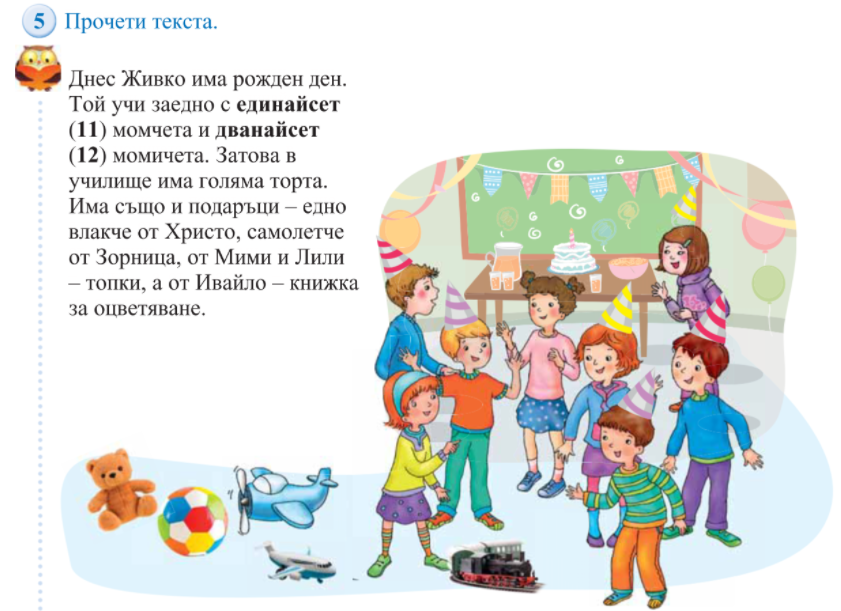 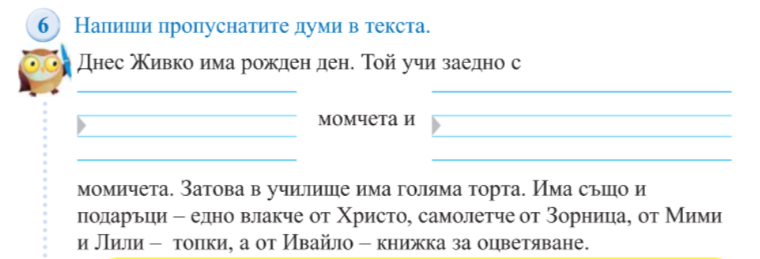 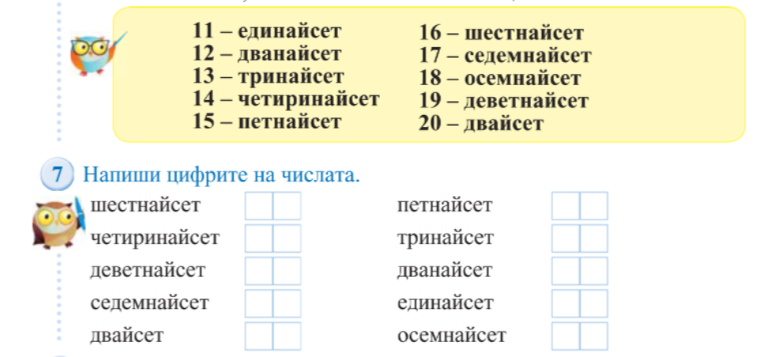 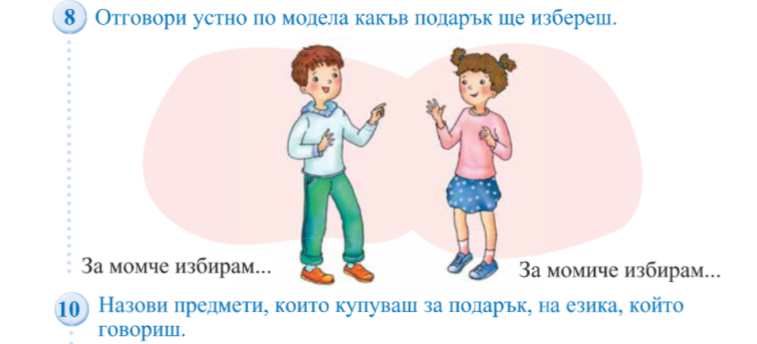 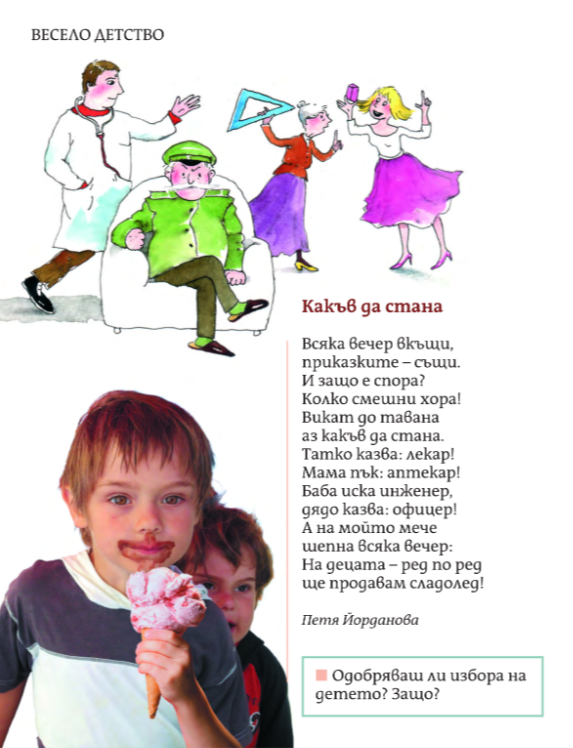 Хайде де четем
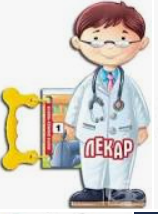 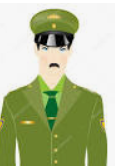 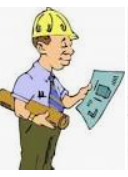 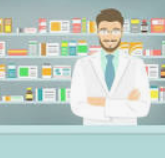 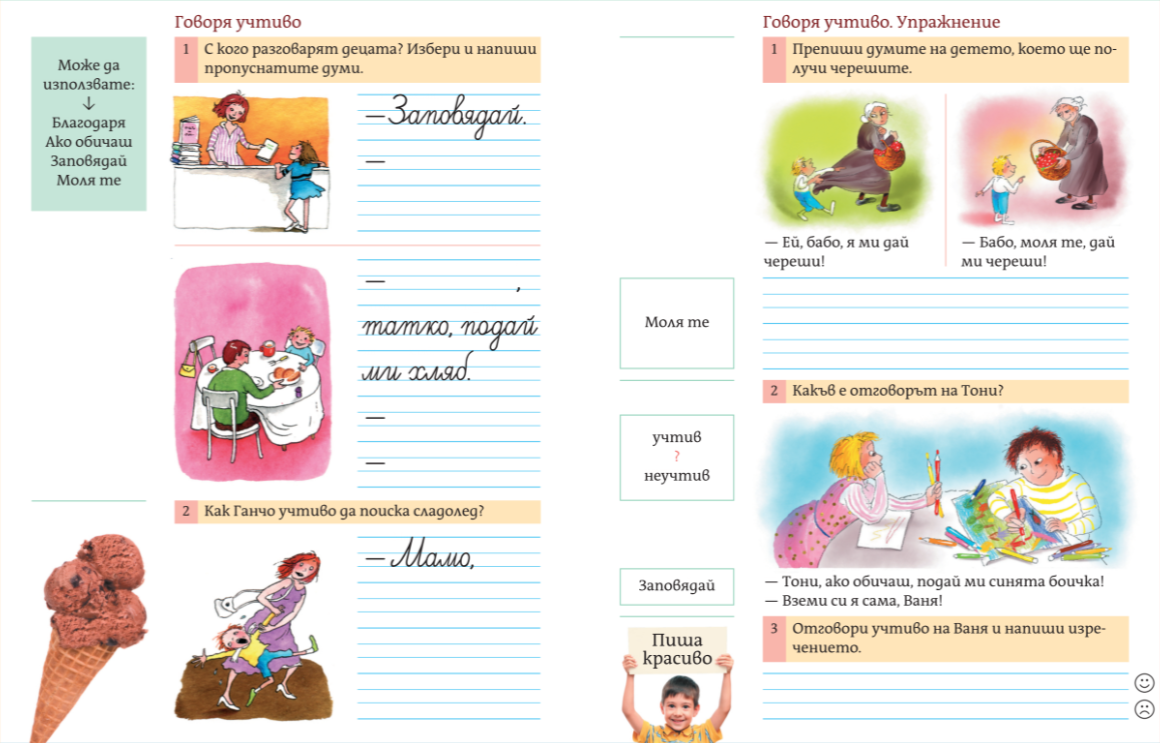 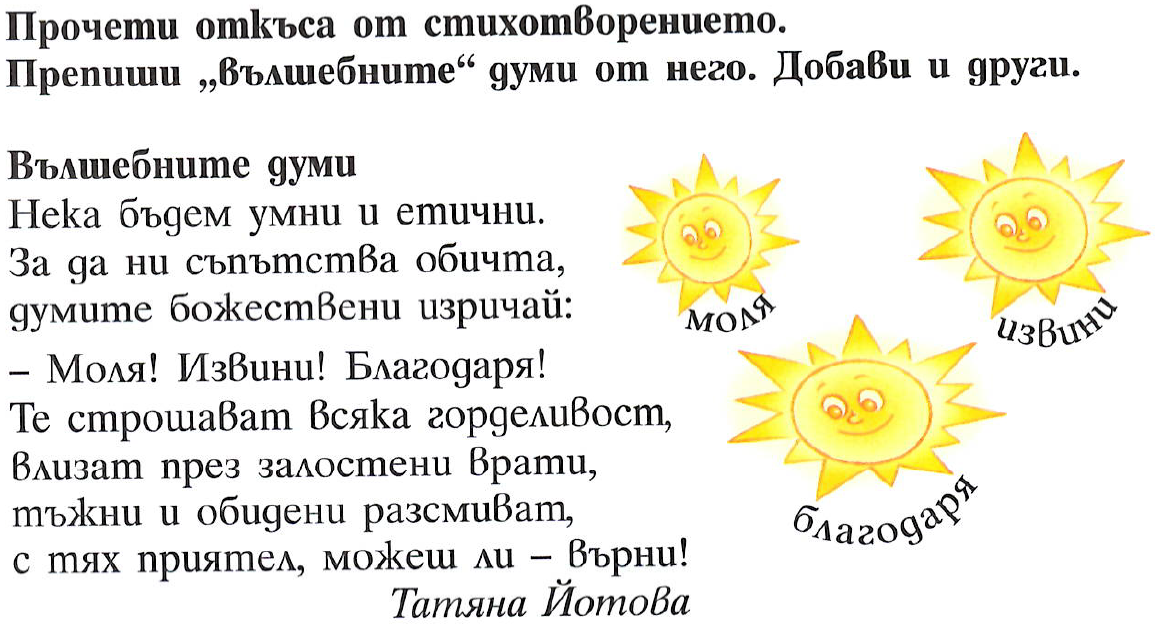 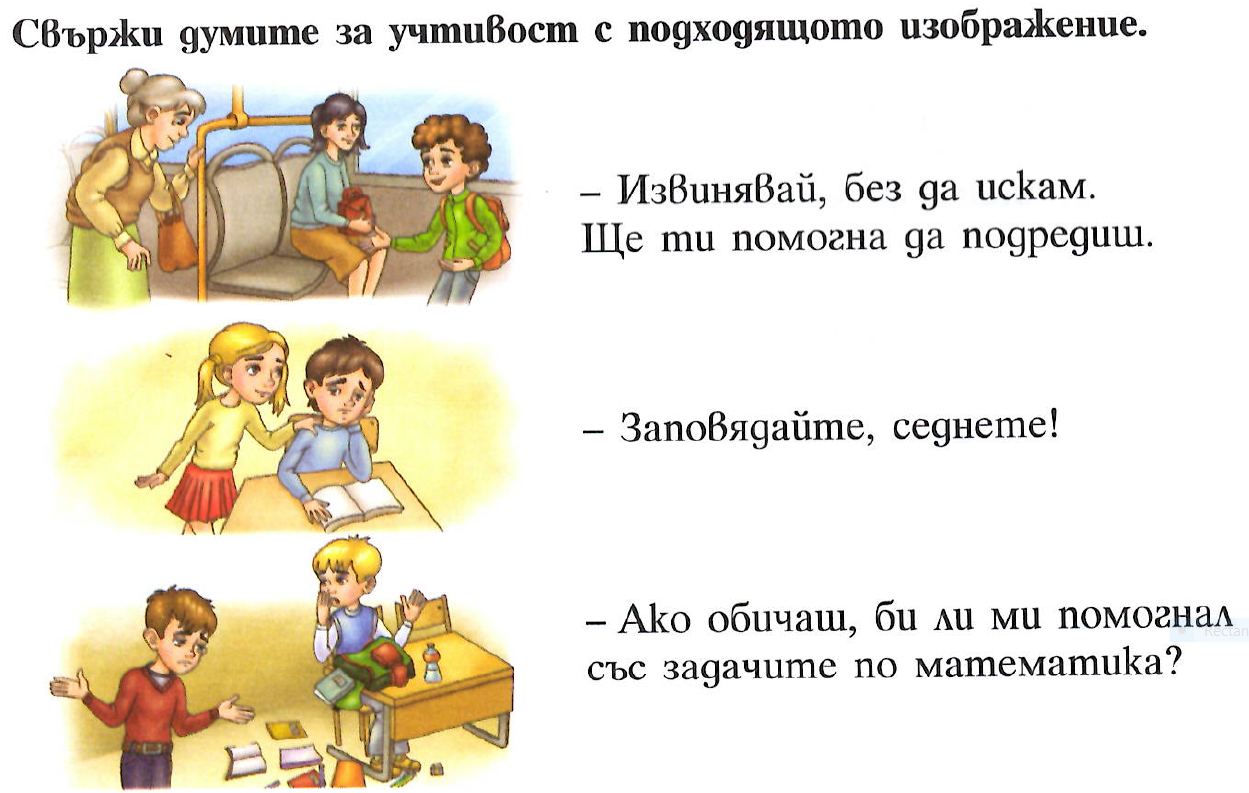 Допълни изреченията с подходящите думи.
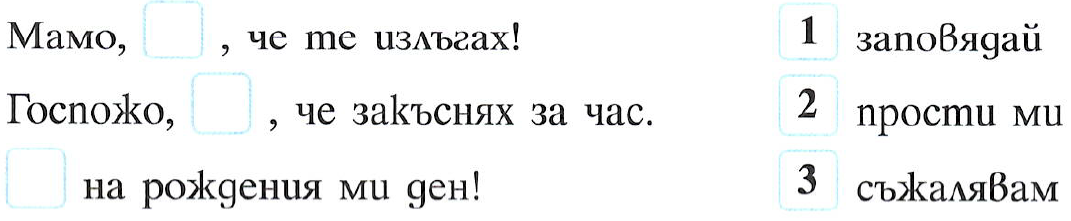 Състави изречения по картинката, в които да използваш думите моля и благодаря.
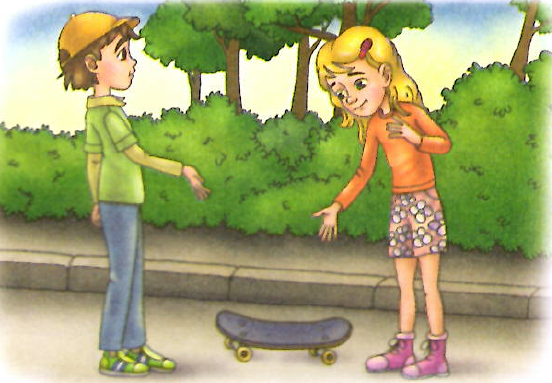 Хайде да открием вълшебните думи в картинните ребуси.
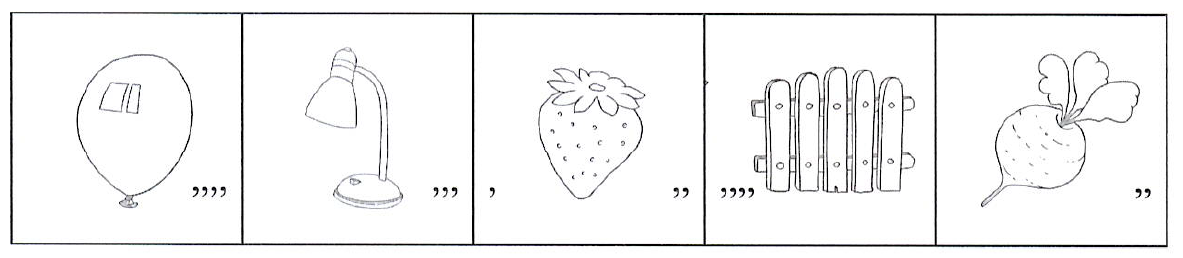 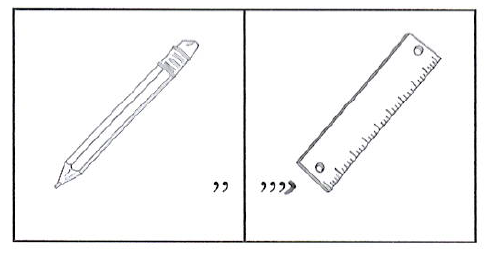 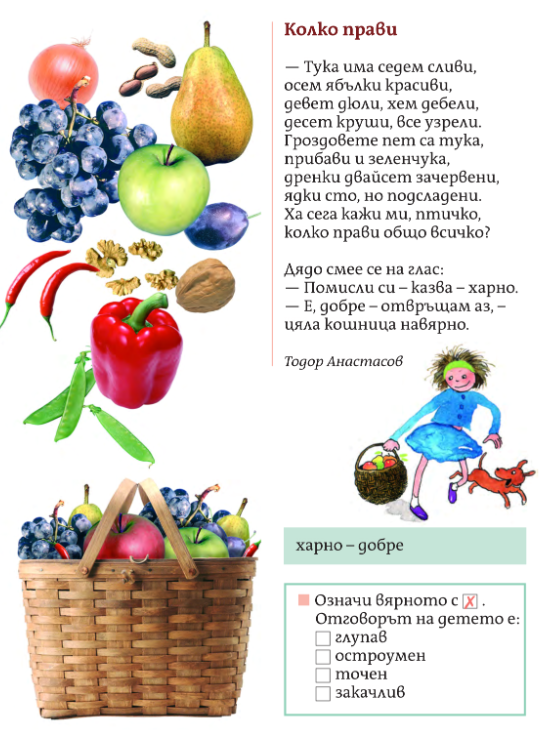 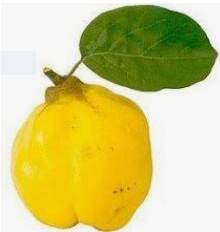 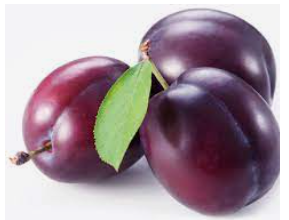 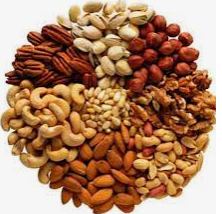 сто

двайсет

седем

девет

осем

пет

десет
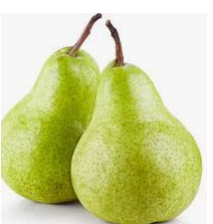 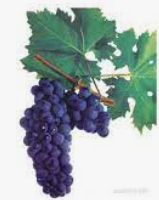 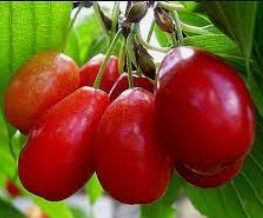 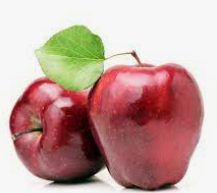